Iechyd meddwl plant
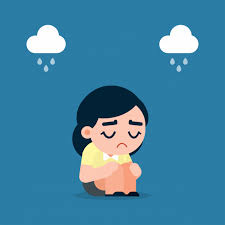 Problemau emosiynol
Gorbryder
Iselder
Problemau niwroddatblygiadol
Gorfywiogrwydd, diffyg sylw, byrbwylltra
Problemau’r sbectrwm awtistiaeth
Problemau ymddygiadol
Ymddygiad aflonyddgar
Ymosodedd neu drais
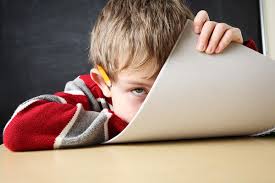 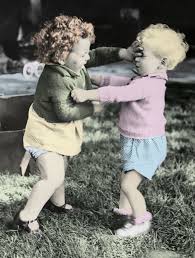 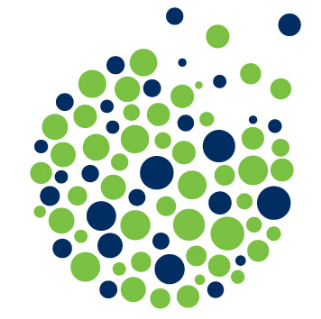 [Speaker Notes: KE too.
Model being adopted in other parts of UK (London/UCL partners, Scotland/Glasgow SPHSU)]
Pam mae’n bwysig
Mae problemau iechyd meddwl yn brif ffynhonnell gofid
Effeithiau sylweddol ar
Addysg: dysgu, cymwysterau, triwantiaeth, gwaharddiadau
Cyfeillgarwch a pherthnasoedd â chyfoedion
Bywyd teuluol
Iechyd corfforol
I rai, effeithiau hirbarhaus ar iechyd a datblygiad
Effaith ar bobl eraill – yn y cartref ac yn yr ysgol
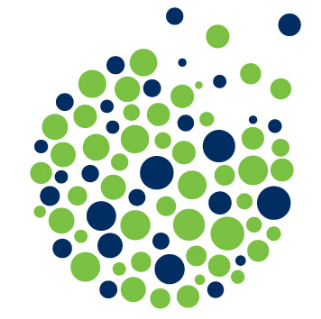 [Speaker Notes: KE too.
Model being adopted in other parts of UK (London/UCL partners, Scotland/Glasgow SPHSU)]
Ychydig o ffeithiau a ffigurau(Arolwg MHCYP, 2017, Lloegr)
1 o bob 7 plentyn oedran ysgol uwchradd (11 – 16 oed)
Mae gorbryder ac iselder yn cynyddu yn ystod cyfnod y glasoed

Mae iechyd meddwl yn destun pryder penodol i grwpiau bregus
Plant sy’n cael eu bwlio
Plant sy’n adnabod eu hunain fel plant lesbiaidd, hoyw, deurywiol a
             thrawsrywiol (LGBT+)
Plant ag anghenion addysgol arbennig
Plant â phroblemau iechyd corfforol
Plant o aelwydydd incwm isel

Athrawon ac ysgolion yw’r ffynhonnell gymorth fwyaf cyffredin (pobl ifanc yn nodweddiadol yn gweld hyn yn fuddiol)
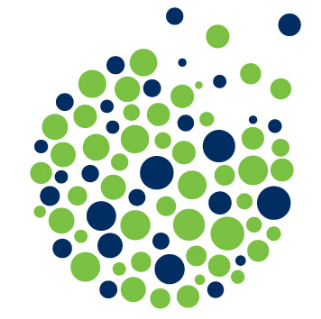 [Speaker Notes: KE too.
Model being adopted in other parts of UK (London/UCL partners, Scotland/Glasgow SPHSU)]
Sut gallwn ni fesur iechyd meddwl?
Mae iechyd meddwl ar gontinwwm (ychydig fel pwysedd gwaed)



Mae’n bwysig defnyddio asesiadau wedi’u dilysu
Normau a meincnodau cenedlaethol
Dilyswyd yn unol ag asesiadau clinigol

Mae’n bwysig dirnad ystod yr anawsterau iechyd meddwl
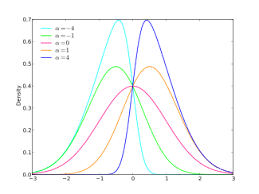 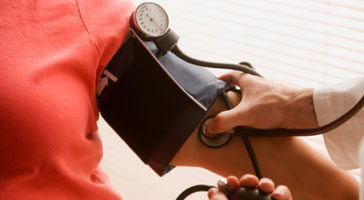 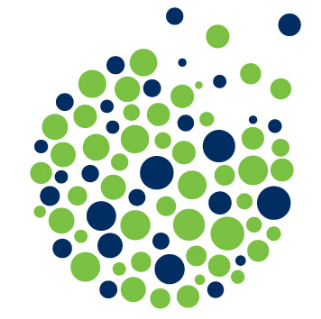 [Speaker Notes: KE too.
Model being adopted in other parts of UK (London/UCL partners, Scotland/Glasgow SPHSU)]
Beth yw’r SDQ?
Holiadur Cryfderau ac Anawsterau

Fe’i defnyddir ledled y byd i asesu iechyd meddwl plant

Mae’n asesu pum elfen, gan ddefnyddio pum cwestiwn yr un
Problemau emosiynol
Gorfywiogrwydd / diffyg sylw
Problemau ymddygiadol
Problemau â chyfoedion
Ymddygiad rhag-gymdeithasol

Dilysir yn unol â chyfweliadau clinigol safon aur mewn samplau mawr sy’n cynrychioli’r boblogaeth
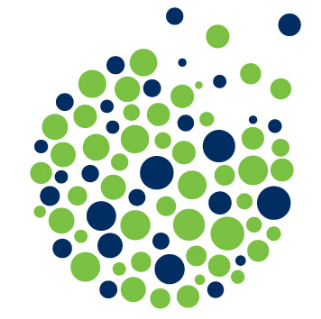 [Speaker Notes: KE too.
Model being adopted in other parts of UK (London/UCL partners, Scotland/Glasgow SPHSU)]
Dehongli sgorau’r SDQ
Adroddiad ysgol: crynodeb ar gyfer pob elfen (yn ôl CA3 a CA4)
Ym mhob elfen: canran yn y grwpiau canlynol

‘yn agos at y cyfartaledd’, ‘wedi codi ychydig’, ‘uchel’ neu ‘uchel iawn’
Nid yw’n offeryn diagnostig
Ond gall nodi meysydd pryder penodol 
Adroddiad wedi’i feincnodi yn unol â’r cyfartaledd cenedlaethol
Yn y dyfodol: olrhain cynnydd o ran gwella iechyd meddwl
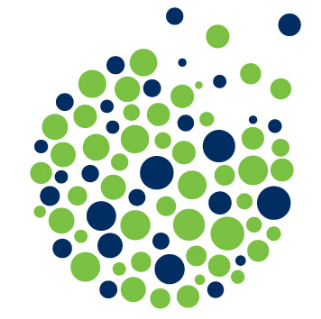 [Speaker Notes: KE too.
Model being adopted in other parts of UK (London/UCL partners, Scotland/Glasgow SPHSU)]
Dehongli sgorau’r SDQ
Ffig. 11 Ysgol Enghreifftiol: Sgorau Cryfderau ac Anawsterau ar gyfer myfyrwyr yng nghyfnodau allweddol 3 a 4
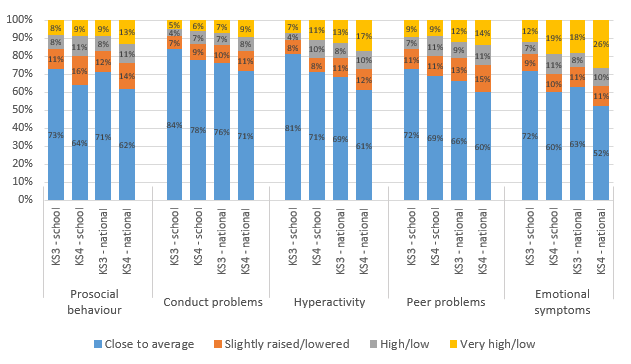 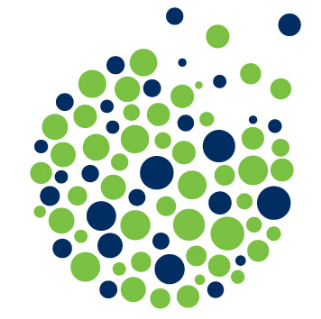